2015 Haziran Ayı İhracat Rakamları 
Basın Toplantısı




1 Temmuz 2015
Gebze
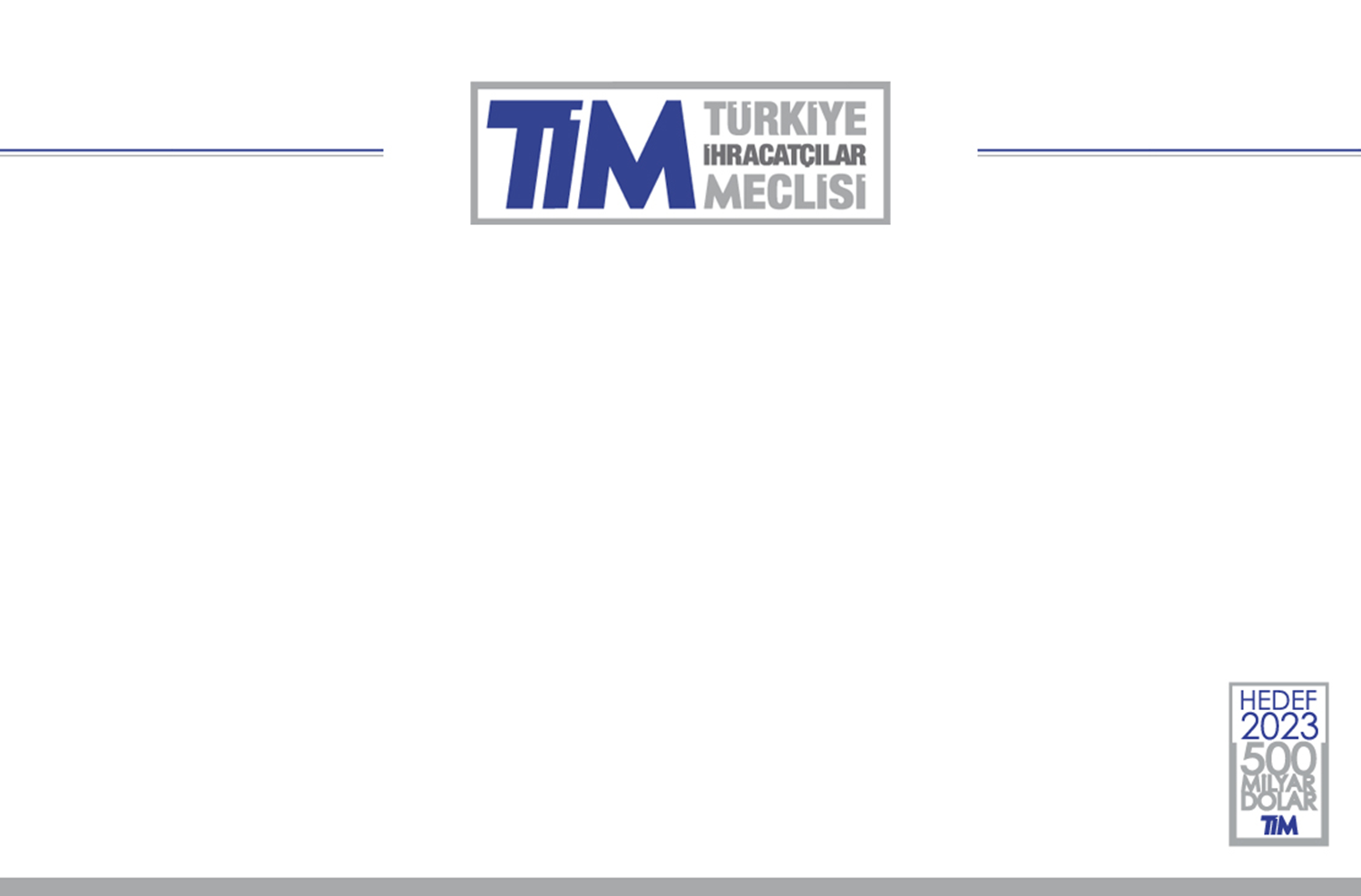 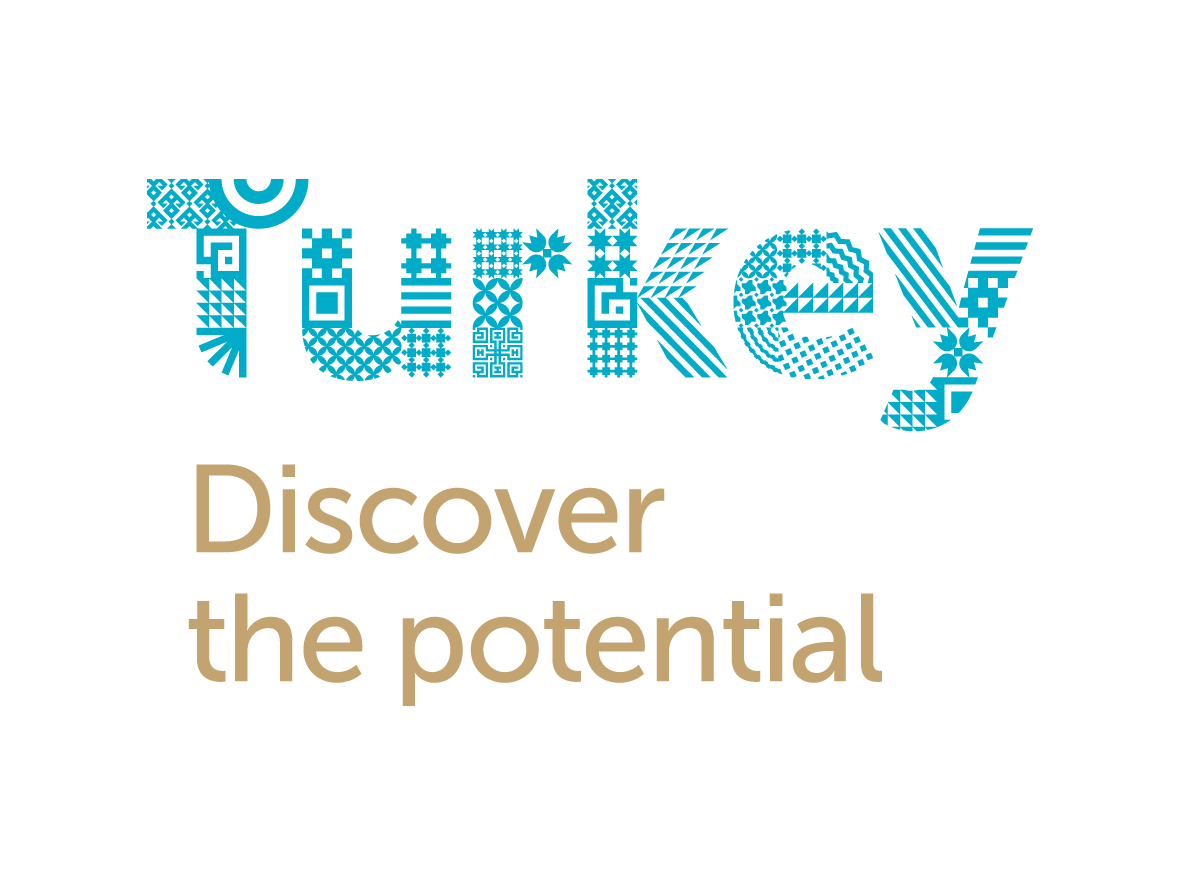 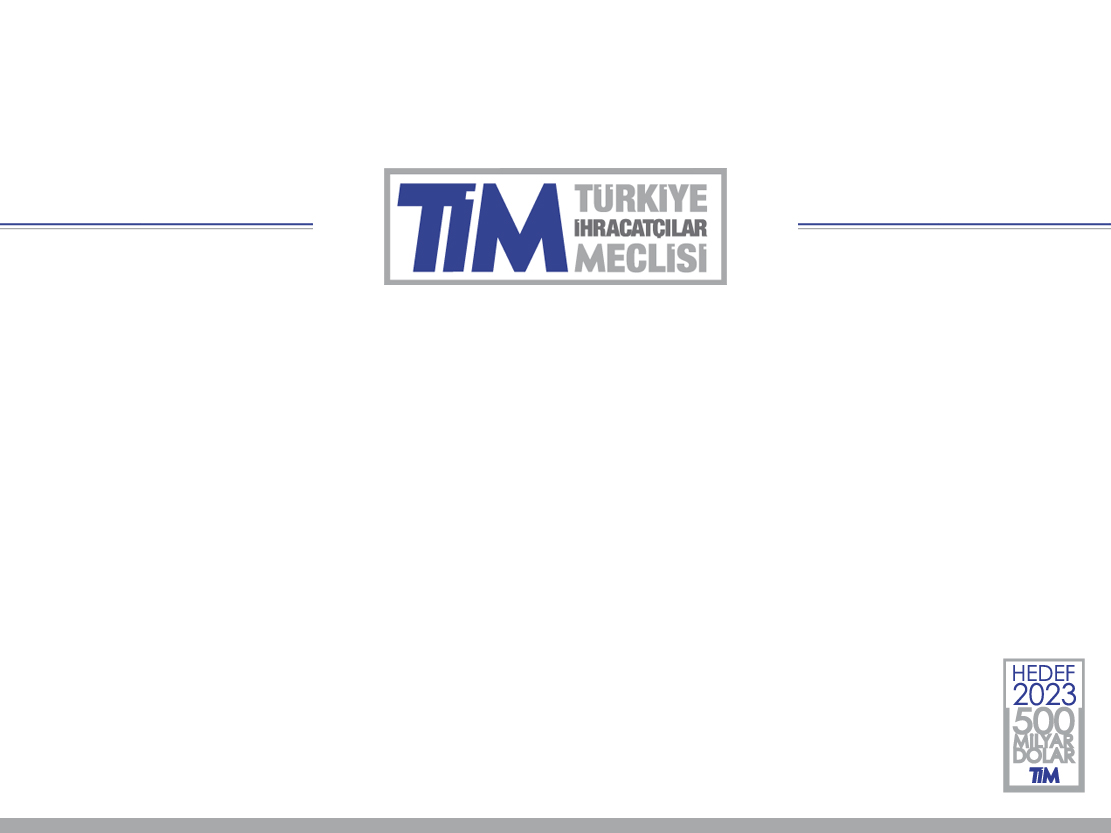 2015 HAZİRAN AYI 
İHRACAT RAKAMLARI (’000 $)
2
2015 HAZİRAN AYI 
ANA SEKTÖRLERİN KIRILIMLARI
3
2015 OCAK- HAZİRAN DÖNEMİ 
İHRACAT RAKAMLARI (‘000 $)
4
SON 12 AYLIK DÖNEMDE
İHRACAT RAKAMLARI (‘000 $)
5
2015 – HAZİRAN AYINDA EN FAZLA
İHRACAT YAPAN İLK 5 SEKTÖR (‘000 $)
6
2015 – HAZİRAN AYINDA EN FAZLA
İHRACAT YAPILAN İLK 10 ÜLKE (‘000 $)
7
2015 – HAZİRAN AYINDA EN FAZLA
İHRACAT YAPILAN İLK 10 ÜLKE (% Değ.)
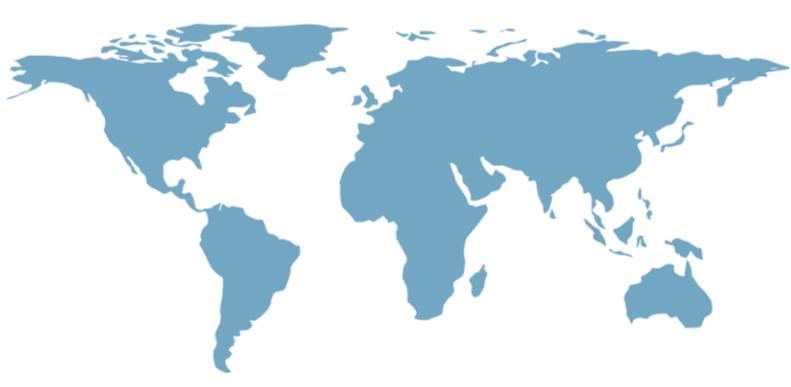 10. Rusya 
-%35
2. İngiltere -%2
1. Almanya -%9
6. ABD 
%4
5.  Fransa
-%16
3. Irak  
-%7
7. İspanya    %10
4. İtalya 
-%6
9. İran
%13
8. S.Arabistan %60
8
2015 OCAK-HAZİRAN DÖNEMİNDE EN FAZLA
İHRACAT YAPILAN İLK 10 ÜLKE (‘000 $)
9
2015 – HAZİRAN AYINDA EN FAZLA
İHRACAT YAPILAN İLK 5 ÜLKE GRUBU (‘000 $)
10
2015 OCAK-HAZİRAN AYLARINDA EN FAZLA
İHRACAT YAPILAN İLK 5 ÜLKE GRUBU (‘000 $)
11
2015 OCAK-HAZİRAN AYLARINDA 
İLK 10 AB ÜLKESİNE EURO BAZINDA İHRACAT (‘000 €)
12
2015 – HAZİRAN AYINDA 
EN ÇOK İHRACAT GERÇEKLEŞTİREN İLK 10 İL (‘000 $)
13
2015 – HAZİRAN AYINDA EN FAZLA
İHRACAT GERÇEKLEŞTİREN İLK 10 İL (% Değ.)
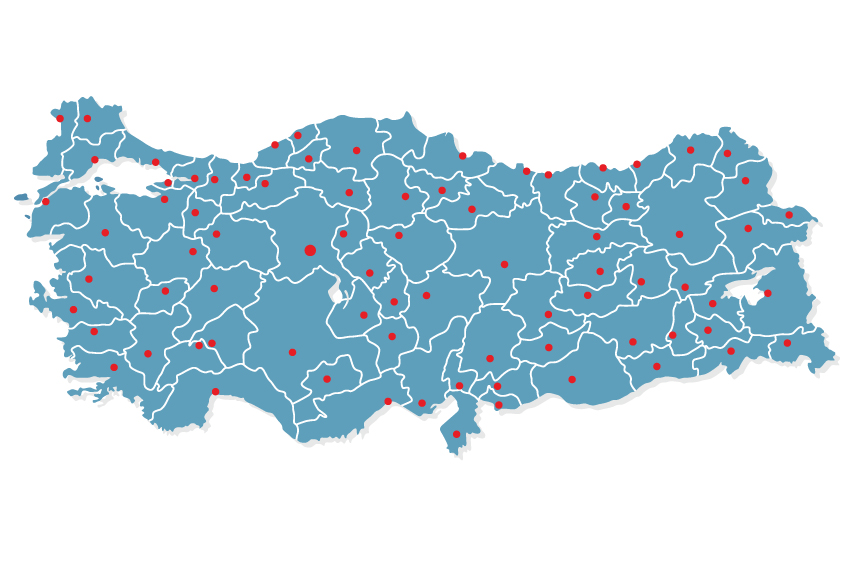 3. Kocaeli 
-%6
1. İstanbul 
-%6
9. Sakarya
 -%21
2. Bursa
- %1
5. Ankara
-%12
7. Manisa    %4
4. İzmir 
-%13
8. Denizli 
-%18
10. Adana
-%5
6. Gaziantep 
%4
14
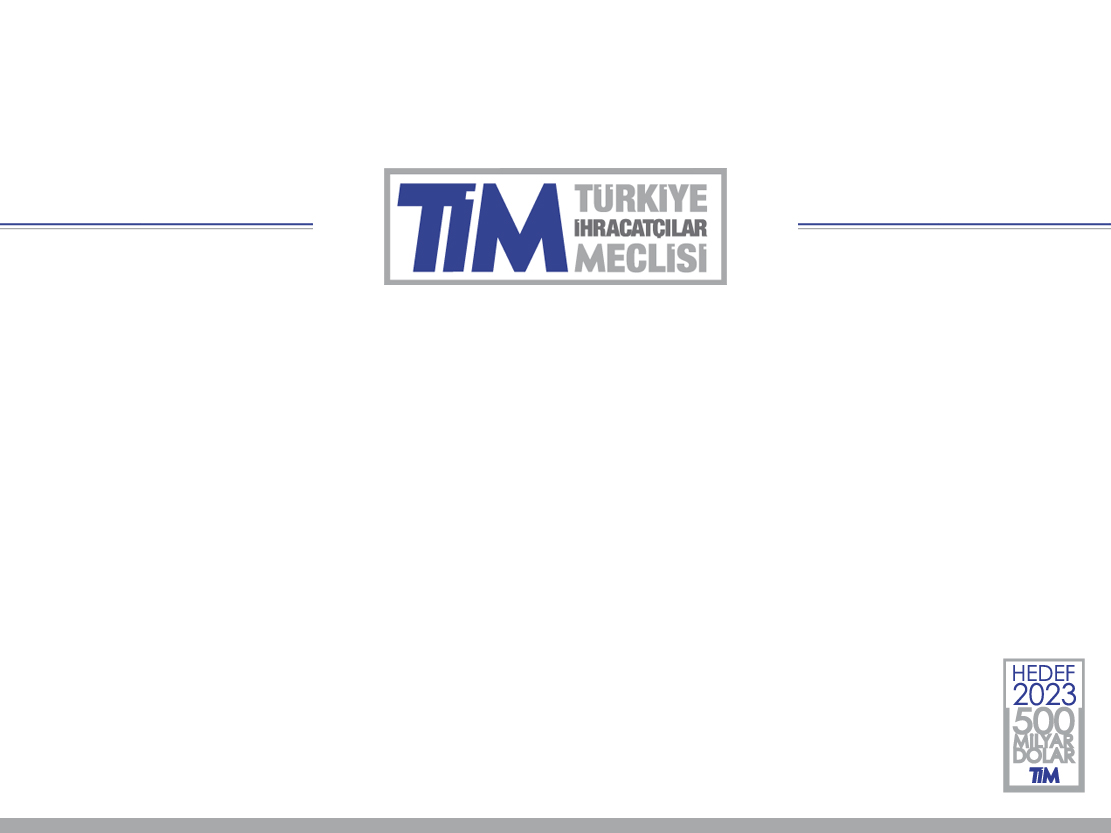 1 Temmuz 2015 || TİM Haziran Ayı 
İhracat Verileri Sunumu
Teşekkürler.
www.tim.org.tr | www.timtv.com.tr
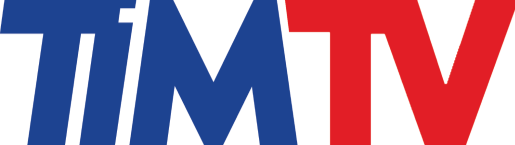 twitter.com/turkihracat
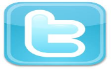 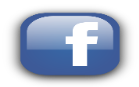 facebook.com/IhracatcilarMeclisi